Praktische Bestimmung der Stoffmengenkonzentrationen von wässrigen Lösungen sehr starker Säuren und sehr starker BasenAufnahme eine Titrationskurve unter Einsatz eines Messwerterfassungssystems
1
Säure-Base-Titration
Grundlage: Neutralisationsreaktion





z. B. Titration von Salzsäure (saure Lösung von Chlorwasserstoff) und Natronlauge
Protonenübertragung
Prinzip der Säure-Base-Titration
3
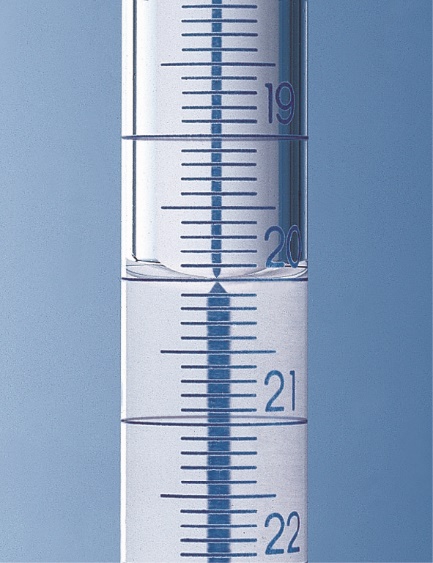 SE: Aufnahme einer Titrationskurve (1)
© BRAND GMBH + CO KG
Nutzung mit freundlicher Genehmigung BRAND GMBH + CO KG
Grafik erstellt mit ACD ChemSketch unter Verwendung der PIN-Laborgeräte-Bibliothek 
von Dr. Thomas Epple
4
SE: Aufnahme einer Titrationskurve (2)
Vorbereitung des Messwerterfassungssystems

Durch Tippen auf die Anzeige BETRIEBSART ins Menü DATENERFASSUNG
Im Menü DATENERFASSUNG
	 Betriebsart: ZEIT BASIERT auswählen
	 Rate: 4 eingeben
	 Dauer: 600 s eingeben
	 Mit OK bestätigen

Durch Tippen auf das GRAPHSYMBOL in der Menüleiste auf die GRAPHANZEIGE wechseln
Im Menü GRAPH – GRAPHOPTIONEN
	 MANUELL auswählen
	 Links: 0 eingeben
	 Rechts: 600 eingeben
	 Y-Achse – Oben: 14 eingeben
	 Y-Achse – Unten: 0 eingeben
	 Mit OK bestätigen
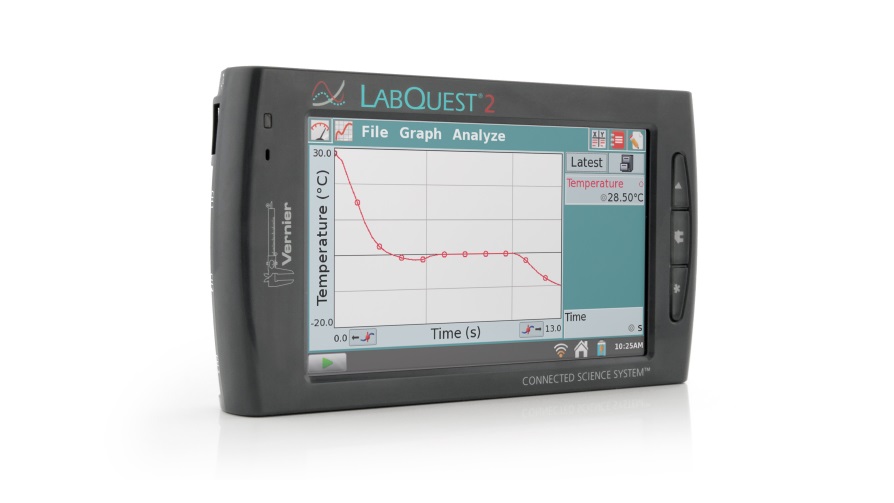 © Vernier Software & Technology
Quelle: https://www.vernier.com/zoom/?id=74814
Nutzung mit freundlicher Genehmigung Vernier Software & Technology
5
SE: Aufnahme einer Titrationskurve (3)
Durchführung der Messung [ACHTUNG SCHUTZBRILLE!]

Laborrührer einschalten (angemessene Geschwindigkeit!).
In der GRAPHANZEIGE unten links die Messwerterfassung durch Tippen auf das STARTSYMBOL (grüner Pfeil) beginnen.
Den Hahn der Bürette vorsichtig öffnen, dass ein gleichmäßiges Zutropfen gewährleistet ist. Die Tropfgeschwindigkeit ist zu Beginn der Messung möglichst zügig auf konstante ca. 2 Tropfen pro Sekunde einzustellen.
Beobachten Sie den Verlauf des Graphen auf dem Bildschirm.
Beenden Sie die Messung erst, wenn der Graph einen ausreichenden Bereich abbildet (er sollte ungefähr punktsymmetrisch aussehen).
	 Unten links die Messwerterfassung durch Tippen auf das STOPSYMBOL 	(rotes Quadrat) beenden.
	 Den Hahn an der Bürette schließen.
	 Den Laborrührer ausschalten.
6
SE: Aufnahme einer Titrationskurve (4)
14
pH
7
0
7
SE: Aufnahme einer Titrationskurve (4)
14
pH
Äquivalenzpunkt
7
Neutralpunkt
0
8
Titrationsverlauf
9
Erläuterung des Kurvenverlaufs
10
Durchführung in der Praxis
Verwendung eines geeigneten Indikators zur schnellen Bestimmung des Äquivalenzpunktes („Umschlagpunkt des Indikators“).
Man titriert nur bis zum Äquivalenz- bzw. Umschlagpunkt.

Vorgaben:
Stoffmengenkonzentration der zuzutropfenden Maßlösung
Volumen der Probe mit unbekannter Stoffmengenkonzentration

Messung:
Volumen der zugetropften Maßlösung
Ermittlung durch Notieren des Start- und 
Endwertes auf der Bürette

Berechnung:
Stoffmengenkonzentration der Probe
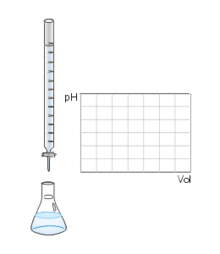 Quelle (gemeinfrei) : https://de.wikipedia.org/wiki/S%C3%A4ure-Base-Titration#/media/Datei:Titolazione.gif
11
Umschlagbereiche verschiedener Indikatoren
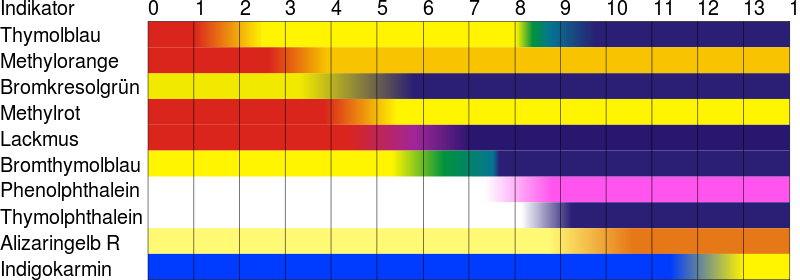 Quelle: (gemeinfrei) https://upload.wikimedia.org/wikipedia/commons/9/9c/S%C3%A4uren_und_Laugen_-_Farbspektrum_verschiedener_Indikatoren.svg
12
Arbeitsauftrag/Hausaufgabe
13
Titration einer Salzsäureprobe mit Natronlauge
14
Auswerteformel für die Titration einer starken Säure mit einer starken Base
15
Simulation: Titration starker Säuren/Basen in der Praxis
http://www.cornelsen.de/sites/medienelemente_cms/mel_xslt_gen/progs/html/mels/mel_520058_iwb.html
16
Lösungen HA (1)
17
Lösungen HA (2)
Skizzieren Sie die Titrationskurve einer starken Base, zu der eine starke Säure titriert wird. Begründen Sie den Kurvenverlauf.
14
pH
Äquivalenzpunkt
7
Neutralpunkt
0
Zeit in s 
(proportional zum Volumen der zugetropften starken Säure
18
Lösungen HA (3)
19
Lösungen HA (4)
20